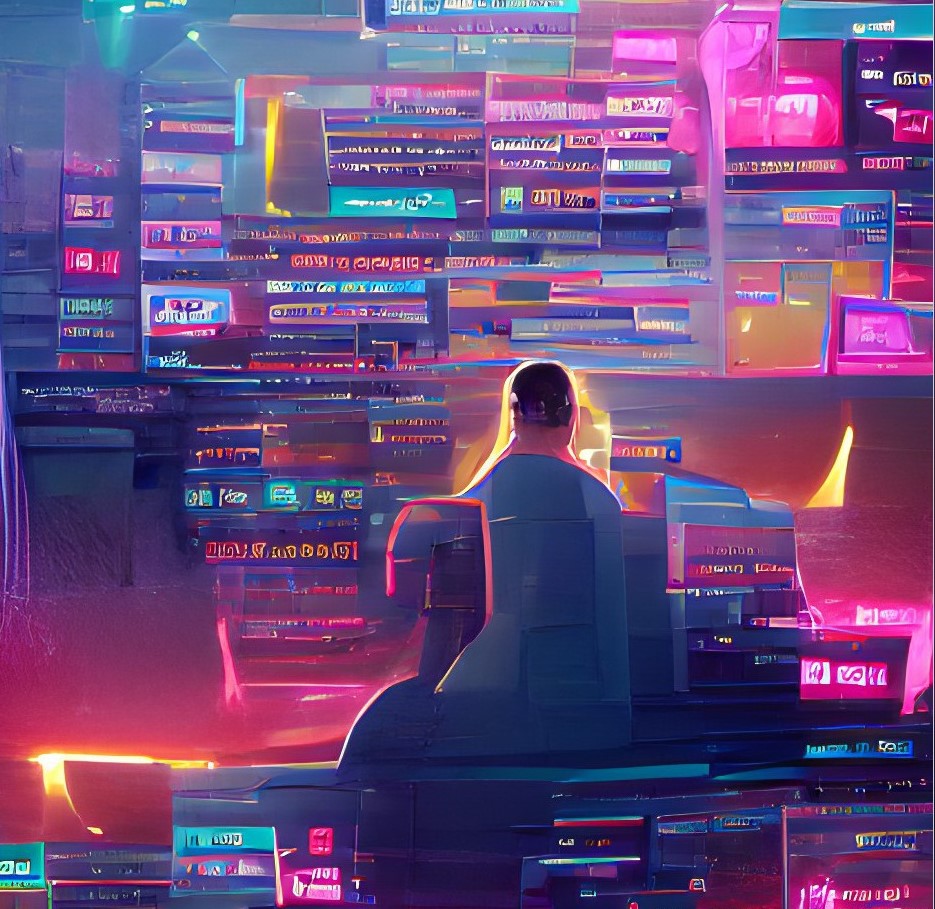 ZURb1614 / CMA17Current issues in research of media and audiences
Introduction and course organisation

Marie Jaroň Bedrošovámarie.bedrosova@mail.muni.cz
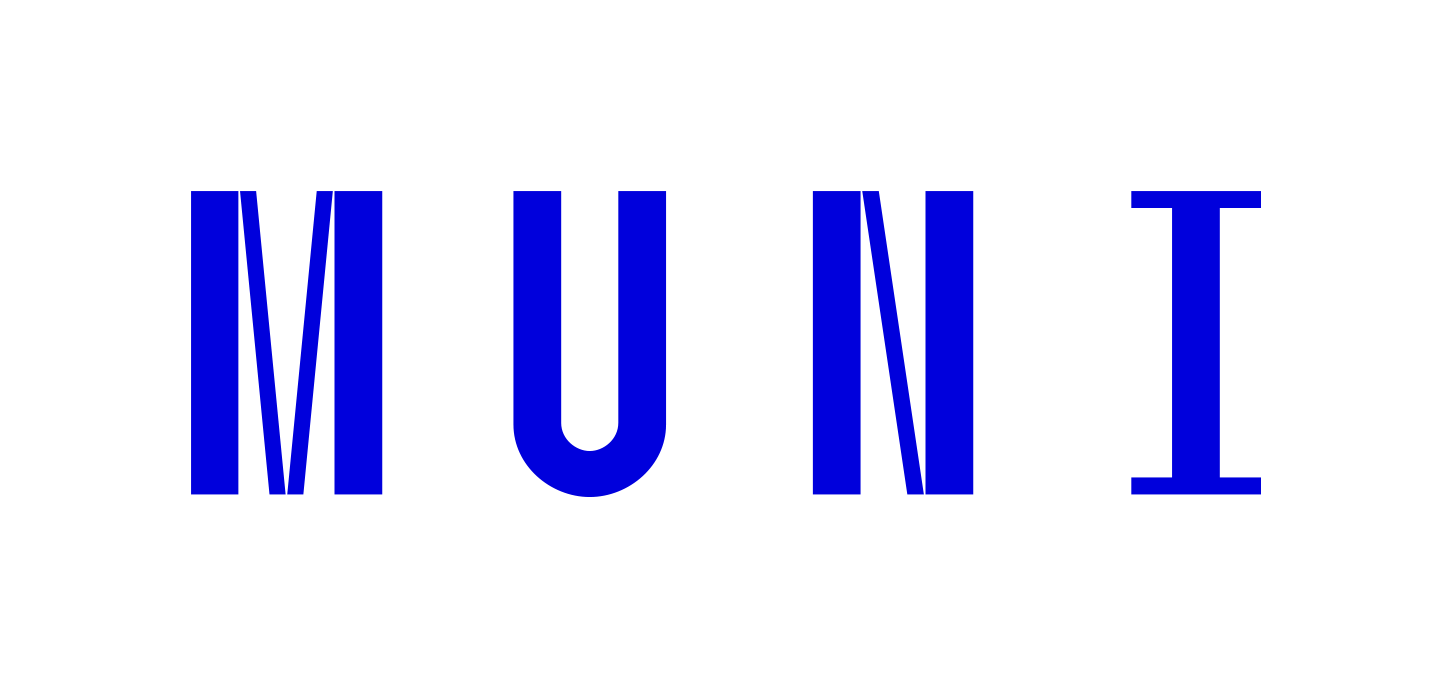 What is the course about?
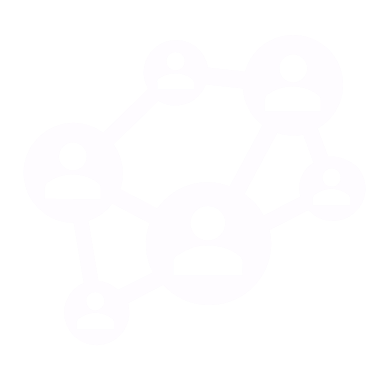 Series of lectures and discussions about selected topics in the current research of media and media audiences

Department of Media Studies and Journalism

Interdisciplinary Research Team on Internet and Society (IRTIS)
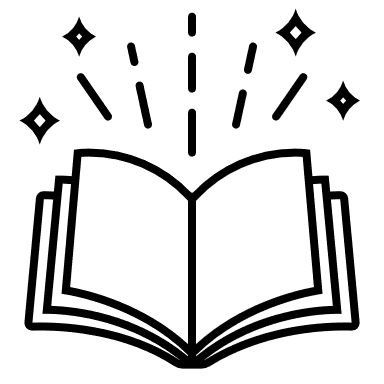 Reading week at Faculty of Arts,attendance voluntary
Course organisation
Wednesday 12:00 – 13.40; AVC
Course guarantor: Iveta Jansová

Course organisation and contact:Marie Jaroň Bedrošovámarie.bedrosova@mail.muni.cz

General questions about the course or the assignement – write to Marie Jaroň Bedrošová

Questions about selected course/assignement topics – write to the teacher of the relevant lecture
Course requirements
Read weekly reading assignments before the lecture (interactive syllabus)

Attendance at all lectures is not compulsory but recommended
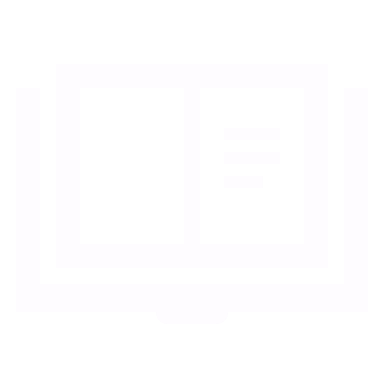 Credit requirements
Writing a popularisation text

Topic taught in the course selected by the student (limited amount of students per topic)

			Topic registration (Topic list in IS)
			Deadline: December 10, 2023

3 standard pages (1 standard page = 1,800 characters), including references

Deadline: January 4, 2023

Returned assignements need to be revised and submitted in a week

If you need to finish the course earlier, write to Marie Jaroň Bedrošová
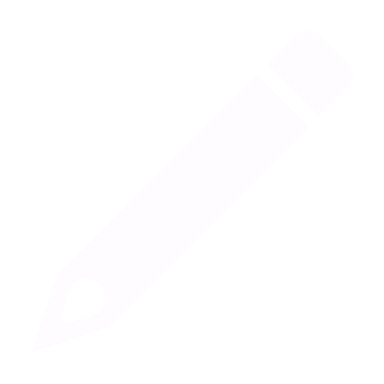 What is popularisation text?
Popularisation text
What is popularisation text?

What is the purpose?
Popularisation text
What is popularisation text?

What is the purpose?

Communicating science to the public

E.g., article about a scientific problem in the media; blog post for the public about new research findings; …
Popularisation text
Topic

The topic of the popularisation text must be related to some topic taught in the course

But it must not just copy something that has already been presented in the course (i.e., find new academic texts about the topic)

If you are unsure about the suitability of the topic, please consult it with the teacher of the relevant lecture or with Marie Jaroň Bedrošová
Popularisation text
What sources to use?

Academic sources
Popularisation text
What sources to use?

Academic sources
Peer reviewed journal papers
Academic books and chapters
Popularisation text
What sources to use?

Academic sources
Peer reviewed journal papers
Academic books and chapters
Where to find them?
Popularisation text
What sources to use?

Academic sources
Peer reviewed journal papers
Academic books and chapters
Where to find them?
Databases of scientific articles:
Google Scholar https://scholar.google.com/ 
MUNI electronic sources https://ezdroje.muni.cz/prehled/index.php?lang=en&type=abecedne 
E.g., EBSCO (database with social scientific articles and chapters)
Popularisation text
What sources to use?

Academic sources
Peer reviewed journal papers
Academic books and chapters
Where to find them?
Databases of scientific articles:
Google Scholar https://scholar.google.com/ 
MUNI electronic sources https://ezdroje.muni.cz/prehled/index.php?lang=en&type=abecedne 
E.g., EBSCO (database with social scientific articles and chapters)
Use at least 2 academic sources
Popularisation text
What is not a good source?

Non-academic sources
Not peer-reviewed articles and chapters
Bachelor and master theses
Blogs, comments, news articles, …

You can use such sources as illustrative examples but they should not make the core of your text
Popularisation text
How to write a popularisation text?

Choose a topic that is relevant and interesting to the public

Think about where you would like to publish your popularisation and for which audience (e.g., wide public, parents of young children) – keep them in mind when writing your text
Popularisation text
How to write a popularisation text?

Lay-understandable language
Explain and decribe all terminology and concepts in an understandable language
Do not unnecessarily use academic and technical terms

But do not „sensationalise“ or „tabloidise“ the topic – keep to the scientific facts, be clear and do not exaggerate or create media panic out of nothing
Popularisation text
How to write a popularisation text?

Even in popularisation texts, use references!

Be aware of plagiarism (and self-plagiarism)
		„How to avoid plagiarism: Student handbook“ 		(Foltýnek et al., 2020)
		More about citing and plagiarism during 			the closing session
Popularisation text
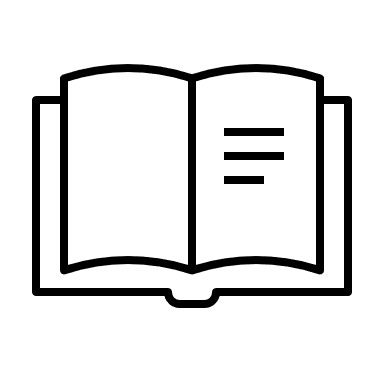 Tips

Make the topic interesting for the reader

Interview an expert about the topic (e.g., MUNI teacher or another scientist) and ask them questions about your topic
Use quotations or comments from the expert in your popularisation

Use visuals
Pictures
Infographics, boxes with definitions, illustrations
Use figures from your sources (properly cite them!) or create your own
Popularisation text
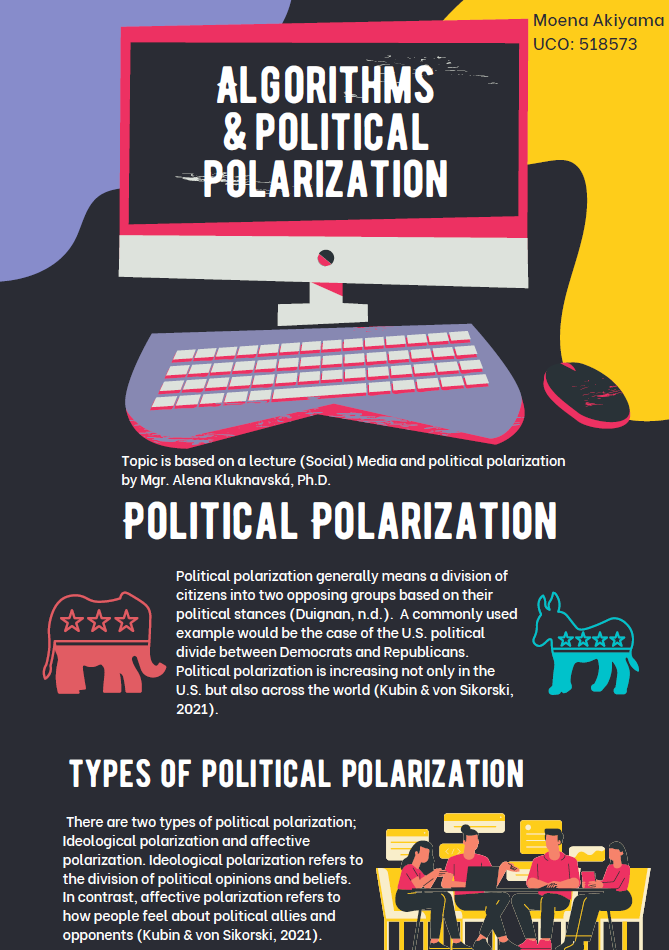 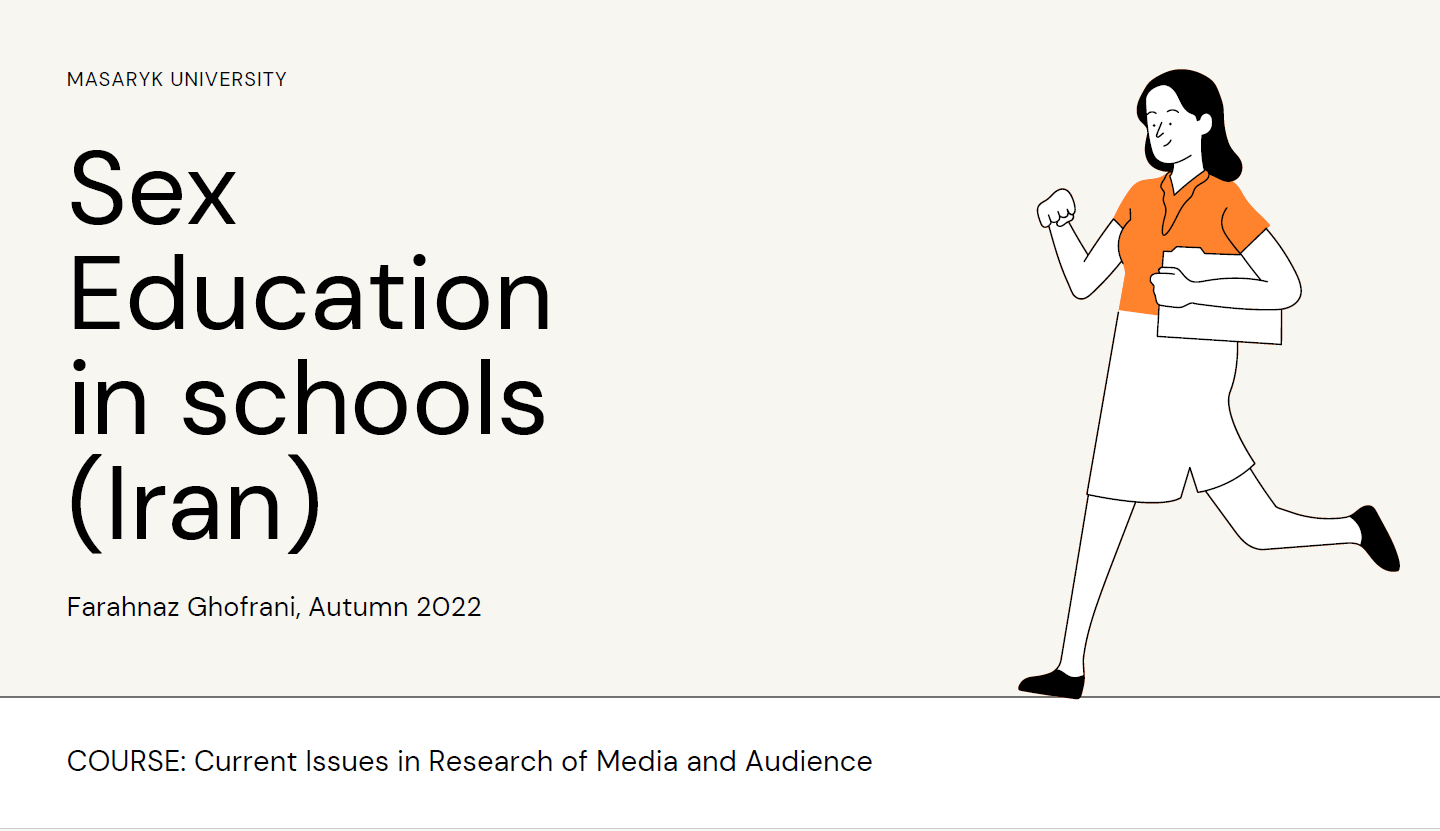 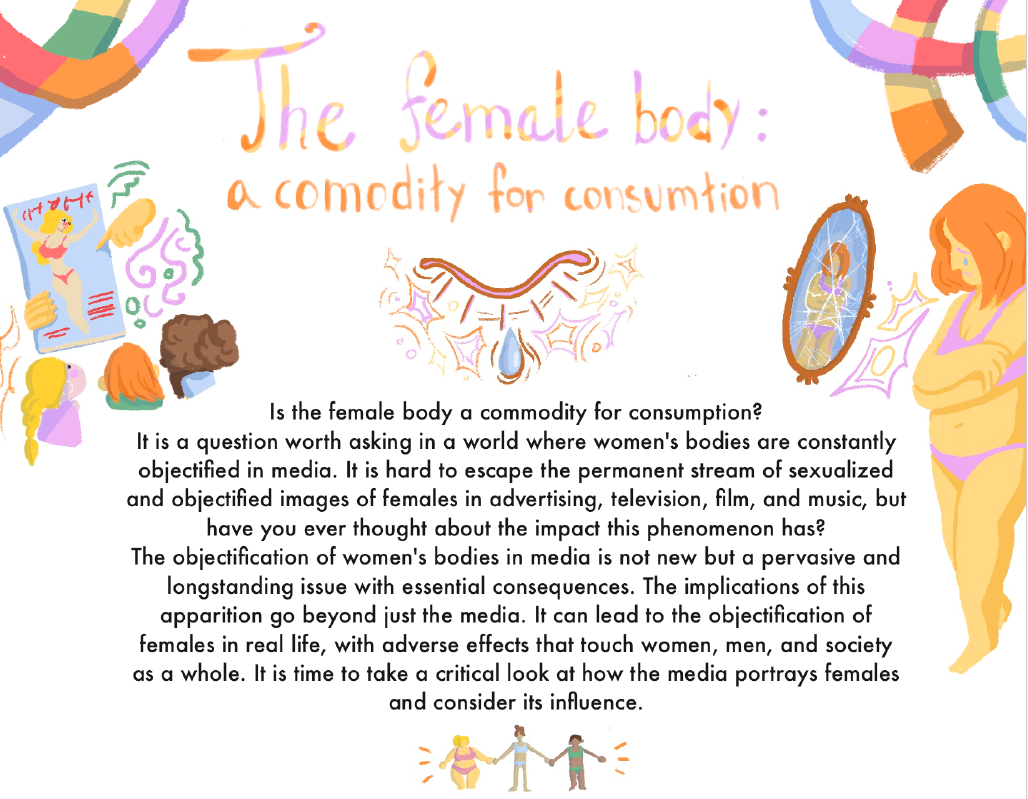 Iunna Titova, Autumn 2022
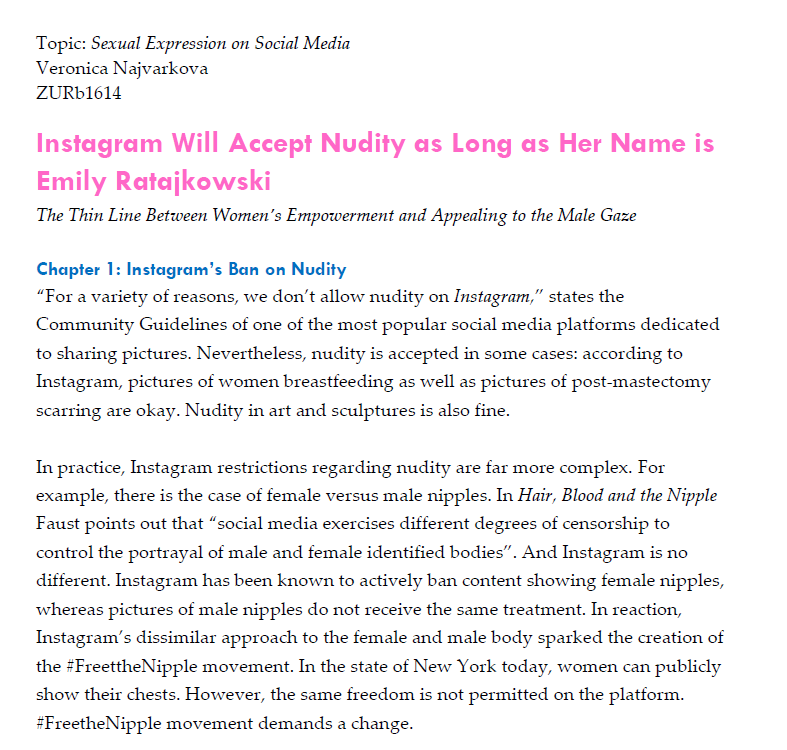 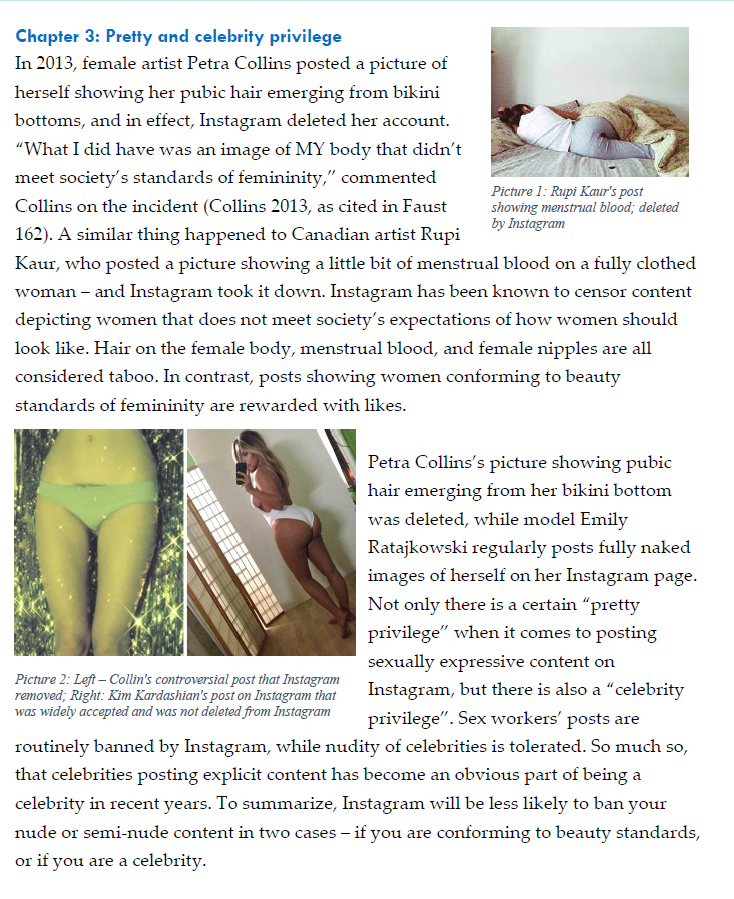 Do you have any questions?


Marie Jaroň Bedrošovámarie.bedrosova@mail.muni.cz
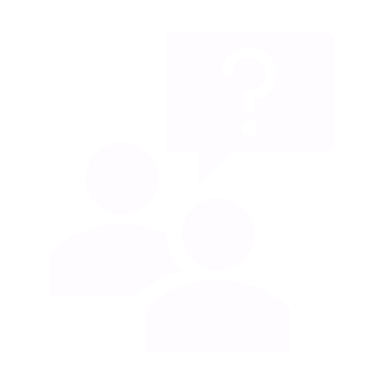